Kobe Interim Summary
Date: 2024-01-11
Authors:
Hiroshi Mano (Koden TI)
Slide 1
Abstract
This file contains the summary accommodation information for 2025 Jan Kobe Interim  meeting.
Hiroshi Mano (Koden TI)
Slide 2
PortpiaMs. Masako Kido,m_kido@portopia.co.jp
1. Room Type and Rate
　(Room Type) 
   	 Twin or Double room for Single Use (Run of House)
  (Rate)
    21,450JPY per person, including Breakfast, Tax, and Service Charge
2. Cancel policy
20 days before		  10%		
  9 days before		  20%		
  1 day before		  80%		
  On the day of arrival	100%		
  No Show	   	100%
Cancellation fees are calculated as a percentage of the daily room charge. 
The same applies to early check-outs during consecutive nights. 		

3. Additional changes（Single-use  → 2 Person）
 	For guests who wish to stay in a twin or double room with your companion, by double use, 
 the rates are as follows ;
  <Twin or Double Room>Includes Breakfast, Tax and Service Charges
	21,450JPY Twin or Double room (Weekday days - Single occupancy)
	28,050JPY Twin or Double room (Weekend days - Single occupancy)
	26,400JPY Twin or Double room (Weekday days - Two occupants)
	39,600JPY Twin or Double room (Weekend days - Two occupants)

    * 	An additional rate of 4,950JPY from the single-use rate will be required
Hiroshi Mano (Koden TI)
Ariston Mr. Atsushi Takanashiryoin.m.kobe@aristonhotels.co.jp
1. Room Type and Rate
(Room Type) 
Twin room for single-use 
 (Rate)
    11,850 JPY per person, including Breakfast, Tax, and Service Charge
2. Cancel policy
30 days before		  20%		
 6 days before	  	  50%
1 day before		100%				
  On the day of arrival	100%		
  No Show	  	100%
Cancellation fees are calculated as a percentage of the daily room charge. 
The same applies to early check-outs during consecutive nights. 		
3. Additional changes（Single-use  → 2 Person）
 	For guests who wish to stay in a twin or double room with their companion by double use, 
 the rates are as follows ;
  <Twin Room>
    17,400 JPY/per room, including Breakfast, Tax and Service Charge
  * 	An additional rate of 5,550JPY from the single-use rate will be required for a companion in the room
Hiroshi Mano (Koden TI)
Pearl CityMr.Kensaku Ochi,ochi.k@hmihotelgroup.com
1. Room Type and Rate
(Room Type) 
Twin room for single-use 
 (Rate)
16,500 JPY per person, including Breakfast, Tax, and Service Charge, Jan 11th –Jan 12th
14,300 JPY per person, including Breakfast, Tax, and Service Charge, Jan 13th –Jan 17th

2. Cancel policy
  1 day before		20%				
  On the day of arrival	  80%		
  No Show	  	 100%
Cancellation fees are calculated as a percentage of the daily room charge. 
The same applies to early check-outs during consecutive nights. 			
3. Additional changes（Single-use  → 2 Person）
 	For guests who wish to stay in a twin or double room with your companion, by double use, 
 the rates are as follows ;
  <Twin Room>
17,600 JPY per  room, including Breakfast, Tax, and Service Charge, Jan 11th –Jan 12th
* 	An additional rate of 1,100 JPY from the single-use rate will be required
15,400  JPY per room, including Breakfast, Tax, and Service Charge, Jan 13th –Jan 17th
An additional rate of 1,100 JPY from the single-use rate will be required¥
Hiroshi Mano (Koden TI)
Reservation Page
All three hotels will provide a reservation page by Mid of Oct linked from meeting registration page, and it will be closed by 2024/12/11.
Adjustments will be made if the fulfillment of reservations is not satisfactory.
Hiroshi Mano (Koden TI)
The contract with KCVC(Kobe Convention Center).
Current StatusJapanese Volunteer Committee (same as myself) had signed the application form for KCVC.This sign-up means the Japanese Volunteer Committee accepts the condition of the KCVC use term.Attached is the English translation of the term, which includes the canceling policy and all other relevant conditions.However, there is some confusion regarding the payment condition, which needs to be addressed.In the case of a Japanese applicant, we do not need a pay deposit, and payment will be made after the event. This is cleared by e-mail between KVCC and me.
No additional terms or a formal letter from KCVC is required.
Hiroshi Mano (Koden TI)
Social at Kobe cruiser
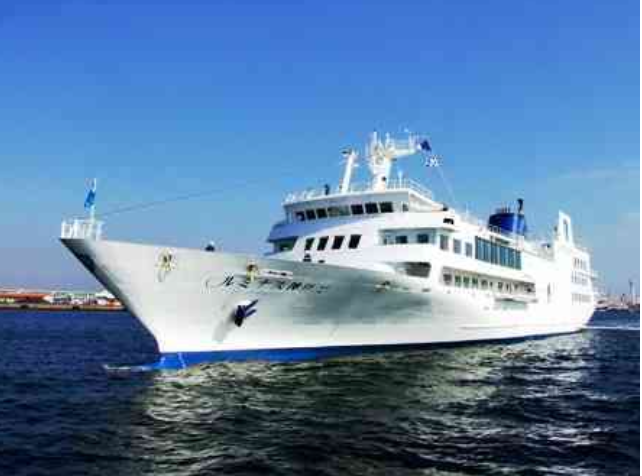 https://thekobecruise.com/concerto/luminous-photo
Luminous 2 wholly charter
One of the Largest Restaurant Cruises in Japan
Six rooms of various sizes on board the 106-meter-long, 4,778-ton ship
Awa Odori (Japanese traditional team dance) 
Schedule: 18:00 transportation by BUS from Portpia Hotel
				19:15 Boarding
				19:30-21:00 Cruising
				21:00- returning by BUS
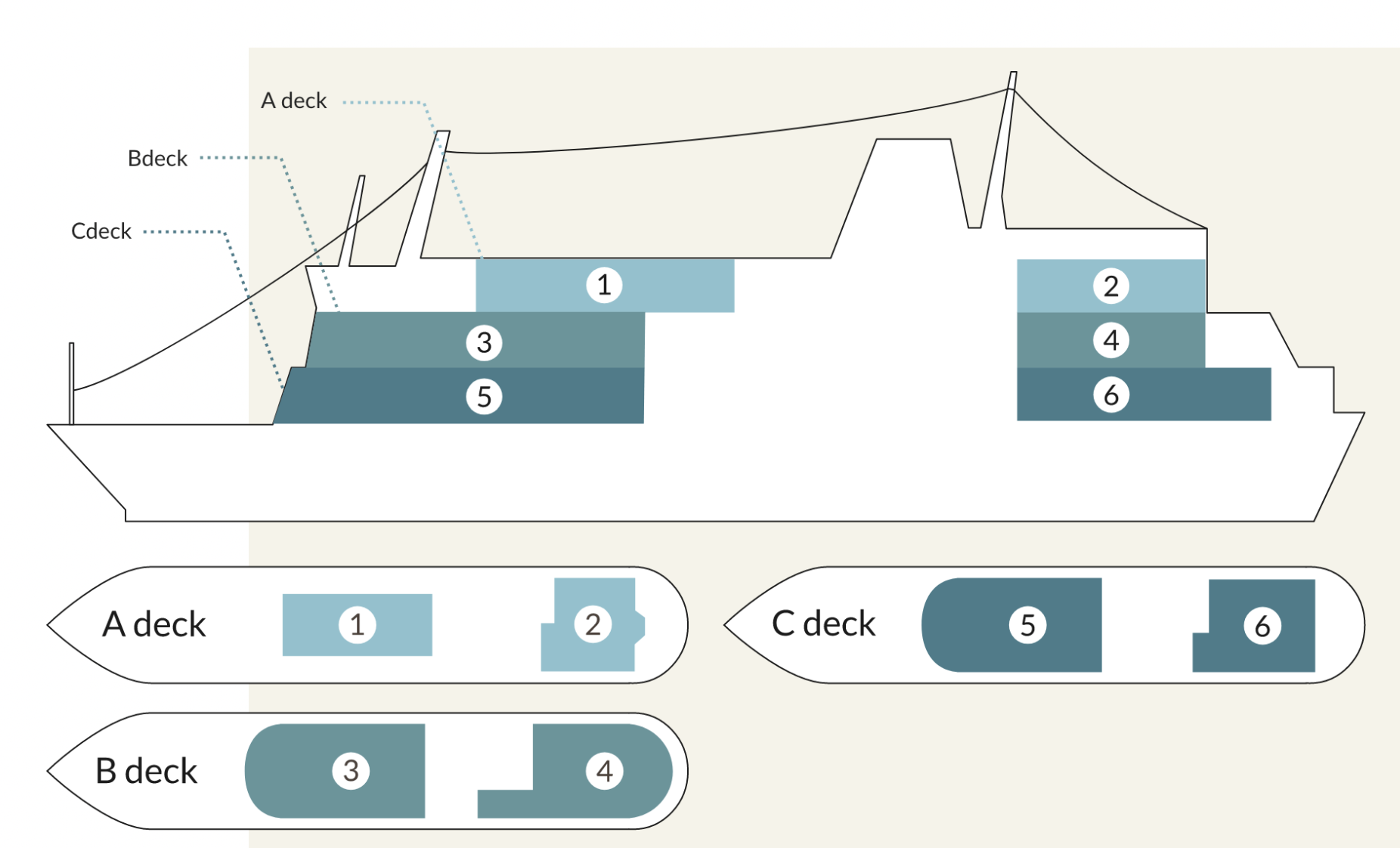 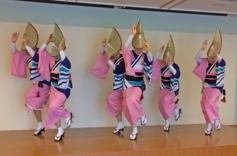 Hiroshi Mano (Koden TI)
September 2024
Bento Box on Thursday
We will provide Japanese Bento Box lunch on Thursday at the convention center.
Slide 9
Hiroshi Mano (Koden-ti)
Payment Scheme
¥・・・・
KVCC
IEEE 802 Wireless Interim Sponsor Committee
Treasure
(Japan volunteer group)
Convention facilitiesLunch Box on Thursday
IEEE 802 Wireless Treasure
¥・・・・
Social party cruise
Kobe cruiser
USD$ TBD
Bus transportation for Social
Teisan BUS
¥・・・・
City of KobeMISE
¥2,621,990
Lunch Mon,Tue,Wed
¥・・・・
Portpia Hotel
USD$・・・・
MTG Event
The Nakauchi Foundation
¥2,500,000
¥・・・・
Entertainment on Social, etc,.
miscellaneous expense
¥・・・・
Auditor
Audit for funding support
Hiroshi Mano (Koden TI)
Estimation cost (only for inside Japan)
Hiroshi Mano (Koden TI)
Outreach workshop
Move to approve to hold the outreach workshop on Jan 11 Sat, at Kobe as the following conditions.

Organizer: Japanese Volunteer Committee 
Date: 		2025/01/11 Sat (day before the interim)
Attendance: 	100 max
Program:
	13:00-13:20 Opening remarks13:20-14:00 Introducing LMSC / Dorothy Stanley14:00-14:20 Introducing 802.11 / Stephen McCann14:20-14:40 Introducing 802.15 / Phil Beecher14:40-15:00 Introducing 802.18 / Dorothy Stanley 15:00-15:20 Introducing 802.19 Tuncer Baykas15:20-15:30 Coffee Break15:30-16:00 Tutorial to Join Standard Activity / Hiroshi Mano16:00-17:00 Panel Discussion / Moderated Hiroshi Mano / Panelist : all of speakers17:00-17:15 Closing17:30- Social party
Treasurer
Japanese Volunteer Committee provides all of the expenses for this workshop.
Hiroshi Mano (Koden TI)
[Speaker Notes: From 802 WCSC Ops Man 2.5: All decisions related to or affecting the Joint Treasury shall be delegated to the Executive Committee of the Joint Treasury. Examples of such decisions include approval to spend funds and venue selection.]